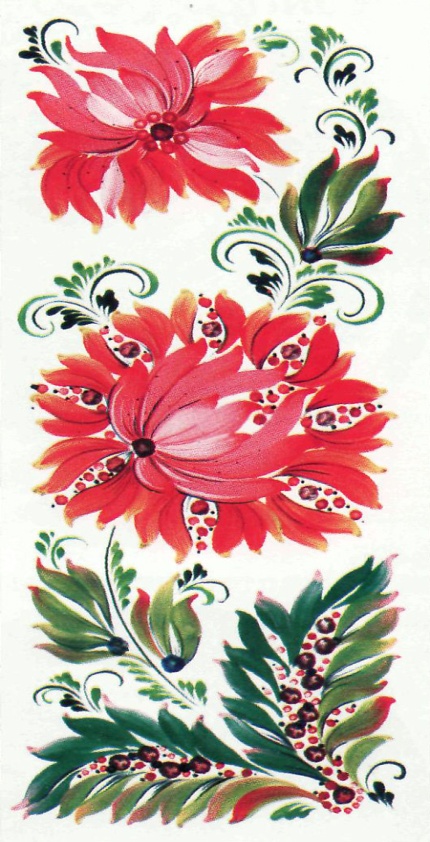 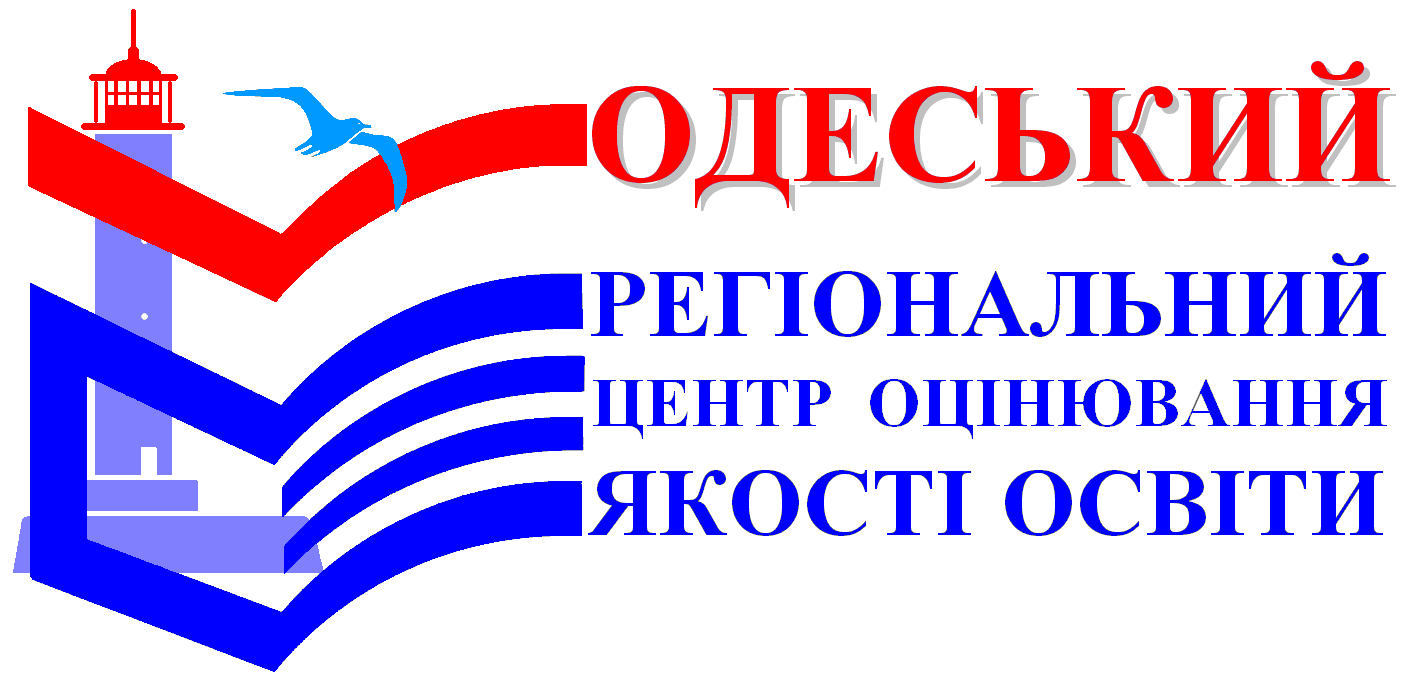 Методичні поради щодо підготовки до ЗНО-2015 з
 української мови і літератури
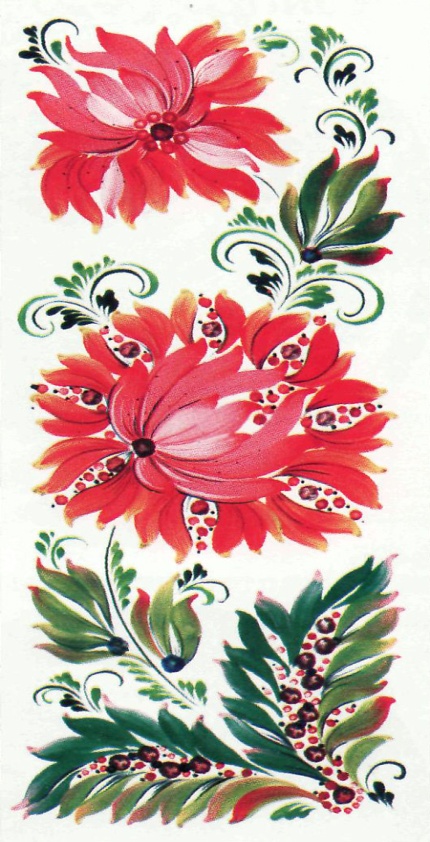 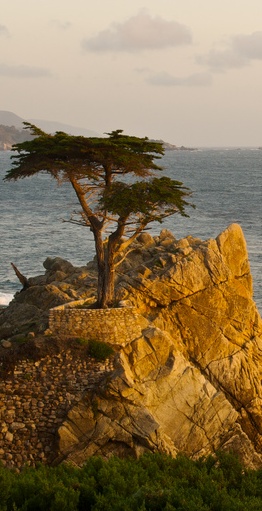 УКРАЇНСЬКА МОВА І ЛІТЕРАТУРА 
(базовий рівень)
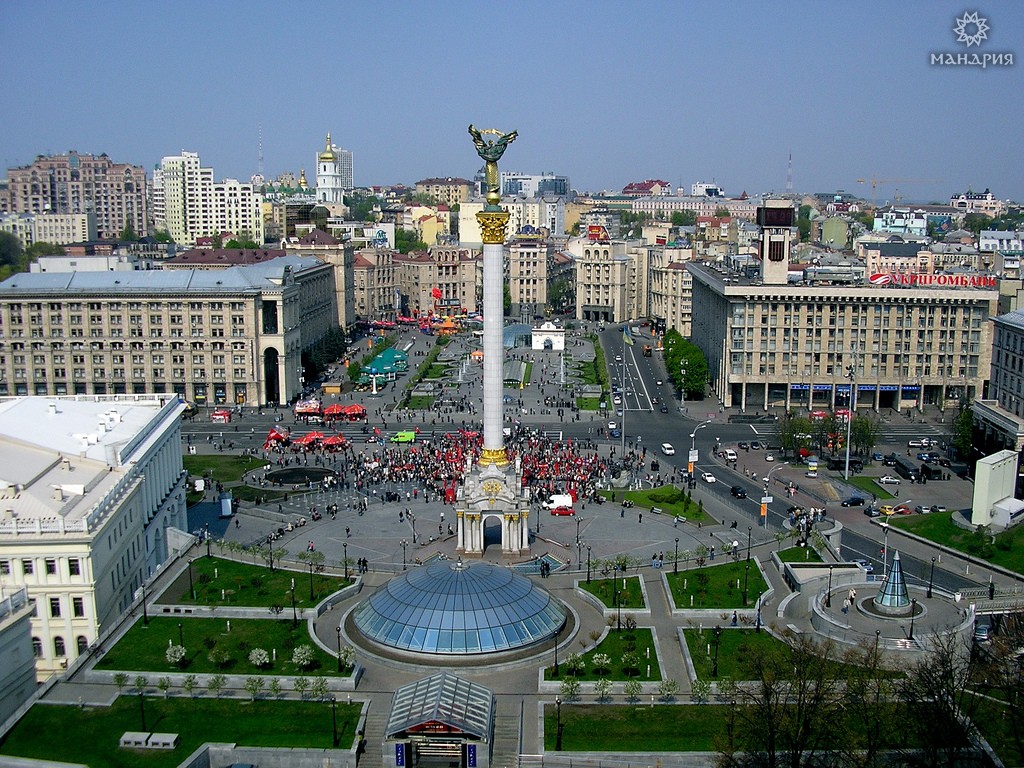 Кількість завдань - 58
Час на виконання - 150 хв.
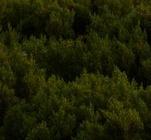 [Speaker Notes: Animated title moves behind picture
(Intermediate)


To reproduce the shape effects on this slide, do the following:
On the Home tab, in the Slides group, click Layout, and then click Blank.
On the Home tab, in the Drawing group, click Shapes, and then under Rectangles click Rectangle (first option from the left). On the slide, drag to draw a rectangle.
Select the rectangle. Under Drawing Tools, on the Format tab, in the Size group, do the following: 
In the Shape Height box, enter 3.17”.
In the  Shape Width box, enter 9.5”.
Drag the rectangle slightly above the middle of the slide. 
Select the rectangle. On the Home tab, in the Drawing group, click Arrange, point to Align, and then do the following:
Click Align to Slide.
Click Align Left.
Under Drawing Tools, on the Format tab, in the Shape Styles group, click the next to Shape Outline, and then click No Outline.
Under Drawing Tools, on the Format tab, in the Shape Styles group, click the Format Shape dialog box launcher. In the Format Shape dialog box, click Fill in the left pane, select Gradient fill in the Fill pane, and then do the following:
In the Type list, select Linear.
In the Angle box, enter 0. 
Under Gradient stops, click Add gradient stops or Remove gradient stops until two stops appear in the slider.
Also under Gradient stops, customize the gradient stops as follows:
Select the first stop in the slider, and then do the following: 
In the Position box, enter 0%.
Click the button next to Color, and then under Theme Colors click Orange, Accent 6, Darker 50% (fifth row, 10th option from the left).
Select the next stop in the slider, and then do the following: 
In the Position box, enter 100%.
Click the button next to Color, and then under Theme Colors click Orange, Accent 6, Darker 25% (fourth row, 10th option from the left).


To reproduce the “heading” text box on this slide, do the following:
On the Insert tab, in the Text group, select Text Box. On the slide, drag to draw a text box.
Enter the heading text, and then select text. On the Home tab, in the Font group, do the following:
In the Font list, select Calibri.
In the Font Size box, enter 38.
Click Bold.
Click the arrow next to Font Color, and then under Theme Colors click Orange, Accent 6, Darker 25% (fourth row, 10th option from the left).
On the Home tab, in the Paragraph group, click Align Text Left.
Drag the text box just above the rectangle, in the right half of the slide. 


To reproduce the second text box on this slide, do the following:
On the Insert tab, in the Text group, click Text Box. On the slide, drag to draw a text box.
Enter three lines of text with paragraph breaks, and then select the text. On the Home tab, in the Font group, do the following:
In the Font list, select Calibri.
In the Font Size list, select 28.
Click Bold.
Click the arrow next to Font Color, and then under Theme Colors click White, Background 1 (first row, first option from the left).
On the Home tab, in the Paragraph group, click the Paragraph dialog box launcher. In the Paragraph dialog box, do the following:
On the Indents and Spacing tab, under General, select Left in the Alignment box.
Under Spacing, select 12 in the After box.
Drag the second text box onto the rectangle, below the “heading” text box. 


To reproduce the full-color picture on this slide, do the following:
On the Insert tab, in the Images group, click Picture. In the Insert Picture dialog box, select a picture, and then click Insert.
On the slide, select the picture. Under Picture Tools, on the Format tab, in the Size group, click the Size and Position dialog box launcher. In the Format Picture dialog box, resize or crop the image so that the height is set to 5.08” and the width is set to 2.61”. To crop the picture, click Crop in the left pane, and in the right pane, under Crop position, enter values into the Height, Width, Left, and Top boxes. To resize the picture, click Size in the left pane, and in the right pane, under Size and rotate, enter values into the Height and Width boxes.
Also in the Format Picture dialog box, click Glow and Soft Edges in the left pane, and then, in the Glow and Soft Edges pane, do the following:
Under Glow, click the button next to Presets, and then click Blue, 5 pt glow Accent color 1 (first row, first option from the left).
Click the button next to Color, and then under Theme Colors click White, Background 1 (first row, first option from the left).
Drag the full-color picture on top of the rectangle, to the left of the text boxes. 
On the Home tab, in the Drawing group, click Arrange, point to Align, and then do the following:
Click Align to Slide.
Click Align Top. 


To reproduce the second picture on this slide, do the following:
On the Insert tab, in the Images group, click Picture. In the Insert Picture dialog box, select the same picture, and then click Insert. 
On the slide, select the picture. On the slide, select the picture. Under Picture Tools, on the Format tab, in the Size group, click the Size and Position dialog box launcher. In the Format Picture dialog box, resize or crop the image so that the height is set to 2.44” and the width is set to 2.61”. To crop the picture, click Crop in the left pane, and in the right pane, under Crop position, enter values into the Height, Width, Left, and Top boxes. To resize the picture, click Size in the left pane, and in the right pane, under Size and rotate, enter values into the Height and Width boxes.
On the slide, drag the new picture directly below the first one, and then, in the Format Picture dialog box, in the Crop tab, under Picture Position, adjust the Offset X and Offset Y settings to align the content of the two images so that they appear continuous.
Also in the Format Picture dialog box, click Picture Corrections in the left pane, and in the Picture Corrections pane, under Brightness and Contrast, do the following:
In the Brightness box, enter 70%.
In the Contrast box, enter -70%.
Select the smaller picture. On the Home tab, in the Drawing group, click Arrange, point to Align, and then do the following:
Click Align to Slide.
Click Align Bottom. 
Press and hold CTRL, and then select both pictures. On the Home tab, in the Drawing group, click Arrange, point to Align, and then do the following:
Click Align Selected Objects.
Click Align Center.  


To reproduce the animation effects on this slide, do the following:
On the slide, select the “heading” text box. On the Animations tab, in the Advanced Animation group, click Add Animation, and then under Entrance click Fade.
On the Animations tab, in the Timing group, in the Start list, select With Previous.
On the Animations tab, in the Timing group, in the Duration box, enter 2. 
On the Animations tab, in the Timing group, in the Delay box, enter 1.5.
On the slide, select the “heading” text box. On the Animations tab, in the Advanced Animation group, click Add Animation, and then under Motion Paths click Lines.
On the Animations tab, in the Timing group, in the Start list, select With Previous.
On the Animations tab, in the Timing group, in the Duration box, enter 2. 
On the Animations tab, in the Animation group, click Effect Options, and then click Left.
On the Animations tab, in the Animation group, click Effect Options, and then click Reverse Path Direction.
On the slide, select the motion path for the “heading” text box, point to the starting point (green arrow) of the motion path until the cursor becomes a two-headed arrow. Press and hold SHIFT, and then drag the starting point about 1.5” off the left edge of the slide. (Note: If your lines of text are longer than in the example above, you may need to further increase the length of the motion path. ) 
On the slide, select the second text box. On the slide, select the “heading” text box. On the Animations tab, in the Advanced Animation group, click Add Animation, and then under Entrance click Fade.
On the Animations tab, in the Animation group, click the Show Additional Effect Options dialog box launcher. In the Fade dialog box, do the following:
On the Effect tab, in the Animate text list, select By Letter.
In the % delay between letters box, enter 5.
On the Timing tab, in the Start list, select After Previous.
In the Duration list, select 0.5 seconds (Very Fast).
On the Text Animation tab, in the Group text list, select By 1st Level Paragraphs.


To reproduce the background on this slide, do the following:
One the Design tab, in the Background group, click Background Styles, and then click Format Background. In the Format Background dialog box, click Fill in the left pane, select Gradient fill in the Fill pane, and then do the following:
In the Type list, select Radial.
Click the button next to Direction, and then click From Center (third option from the left).
Under Gradient stops, click Add gradient stops or Remove gradient stops until three stops appear in the slider.
Also under Gradient stops, customize the gradient stops as follows:
Select the first stop in the slider, and then do the following: 
In the Position box, enter 0%.
Click the button next to Color, and then under Theme Colors click White, Background 1 (first row, first option from the left).
In the Transparency box, enter 0%. 
Select the next stop in the slider, and then do the following: 
In the Position box, enter 40%.
Click the button next to Color, and then under Theme Colors click White, Background 1 (first row, first option from the left).
In the Transparency box, enter 0%. 
Select the next stop in the slider, and then do the following: 
In the Position box, enter 100%.
Click the button next to Color, click More Colors, and then in the Colors dialog box, on the Custom tab, enter values for Red: 232, Green: 227, and Blue: 216.]
Зміст тесту визначається на основі Програми зовнішнього незалежного оцінювання з української мови і літератури  для осіб, які бажають здобувати вищу освіту на основі повної загальної середньої освіти (затверджено Міністерством освіти і науки України, наказ від 01.10.2014 р. № 1121). Матеріал програми ЗНО розподілено за такими розділами:
Українська мова
Фонетика. Графіка, 
Лексикологія. Фразеологія, 
Будова слова. Словотвір, 
Морфологія, 
Синтаксис, 
Стилістика, 
Орфоепія, 
Орфографія, 
Розвиток мовлення.


Українська література
Усна народна творчість, 
Давня українська література, 
Література кінця ХVІІІ - початку ХХ століття, 
Література ХХ століття, 
Твори українських письменників-емігрантів, 
Сучасний літературний процес.
Структура сертифікаційної роботи з української мови і літератури (базовий рівень)
Частина 1 – тестові завдання з української мови закритої форми:
завдання з вибором однієї правильної відповіді;
завдання на встановлення відповідності;
    Усього 33 завдання.
Частина 2 – тестові завдання закритої форми з української літератури:
завдання з вибором однієї правильної відповіді;
завдання на встановлення відповідності.
    Усього 24 завдання.
Частина 3 – завдання відкритої форми (створення власного висловлення).
Завдання з вибором однієї правильної відповіді (№ 1-23*, 29-33*, 34-53)
[Speaker Notes: Animated SmartArt vertical list
(Intermediate)


To reproduce the SmartArt effects on this slide, do the following:
On the Home tab, in the Slides group, click Layout, and then click Blank.
On the Insert tab, in the Illustrations group, click SmartArt. In the Choose a SmartArt Graphic dialog box, in the left pane, click List. In the List pane, click Vertical Block List (sixth row, first option from the left), and then click OK to insert the graphic into the slide. 
Select the graphic, and then click one of the arrows on the left border. In the Type your text here dialog box, enter text for each of the rectangles.
Press and hold CTRL, and select each of the second-level rectangles on the slide. Drag the left sizing handle of one of the second-level rectangles to the left 0.5” to increase the width of the second-level rectangles.Note: The first-level rectangles (rounded rectangles) will decrease in width at the same time.
Select the SmartArt graphic. Under SmartArt Tools, on the Design tab, in the SmartArt Styles group, click the More arrow at the  SmartArt Styles gallery, and under Best Match for Document select Intense Effect (fifth option from the left).
Press and hold CTRL, and then select each of the first-level rectangles (rounded rectangles) in the SmartArt graphic.
Under SmartArt Tools, on the Format tab, in the WordArt Styles group, click the arrow to the right of Text Fill, and under Theme Colors select White, Background 1, Darker 25%. (fourth row, first option from the left). 
Under SmartArt Tools, on the Format tab, in the Shape Styles group, click the arrow to the right of Shape Fill and under Theme Colors select White, Background 1 (first row, first option from the left). 
Select the top, second-level rectangle in the SmartArt graphic.
Under SmartArt Tools, on the Format tab, in the Shape Styles group, click the arrow to the right of Shape Fill and under Theme Colors select Olive Green, Accent 3.  (first row, seventh option from the left).
Select the center, second-level rectangle in the SmartArt graphic.
Under SmartArt Tools, on the Format tab, in the Shape Styles group, click the arrow to the right of Shape Fill and under Theme Colors select  Olive Green, Accent 3, Lighter 40% (fourth row, seventh option from the left).
Select bottom, second-level rectangle in the SmartArt graphic.
Under SmartArt Tools, on the Format tab, in the Shape Styles group, click the arrow to the right of Shape Fill and under Theme Colors select Olive Green, Accent 3, Lighter 60% (third row, seventh option from the left).
Press and hold CTRL, and select each of the second-level rectangles.
On the Home tab, in the Font group, in the Font Color list select White, Background 1 (first row, first option from the left).
Under SmartArt Tools, on the Format tab, in the WordArt Styles group, click the arrow to the right of Text Effects, then point to Shadow, and under Outer, click Offset Diagonal Bottom Right.


To reproduce the animation effects on this slide, do the following:
On the Animation tab, in the Animation group, click Animation Pane. 
Select the SmartArt graphic, and then on the Animations tab, in the Animation group, click the More arrow at the Effects Gallery and click More Effects. In the Change Entrance Effect dialog box, under Exciting select Curve Up, and click OK. 
In the Animation group, click Effect Options, and under Sequence, click One by One.
In the Timing group, do the following:
On the Timing tab, in the Start list, select After Previous.
On the Timing tab, in the Duration list, select 01.00.
In the Animation Pane, click the double arrow under the curve up entrance effect (first effect) to expand the list of effects.
Press and hold CTRL, and select the second, fourth, and sixth effects (curve up entrance effects). On the Animations tab, in the Animation group, click the More arrow at the Effects Gallery and click More Entrance Effects. In the Change Entrance Effect dialog box, under Basic, select Peek In, and click OK.
In the Animation group, click Effect Options, and under Direction, click From Top.
In the Timing group, do the following:
In the Start list, select With Previous.
In the Duration list, select 01.00. 

To reproduce the background effects on this slide, do the following:
Right-click the slide background, and then click Format Background. 
In the Format Background dialog box, click Fill in the left pane, select Gradient fill in the Fill pane, and then do the following:
In the Type list, select Radial.
In the Direction list, click From Center (third option from the left).
Under Gradient stops, click Add gradient stop or Remove gradient stop until two stops appear on the slider, then customize the gradient stops as follows:
Select the first stop on the slider, and then do the following:
In the Position box, enter 33%.
Click the button next to Color, and then under Theme Colors click White, Background 1 (first row, the first option from the left).
Select the last stop on the slider, and then do the following: 
In the Position box, enter 100%.
Click the button next to Color, and then under Theme Colors click White, Background 1, Darker 15% (third row, first option from the left).]
Приклад завдання з вибором однієї правильної відповіді
Завдання на встановлення відповідності (№ 24-28*, 54-57)
[Speaker Notes: Animated SmartArt vertical list
(Intermediate)


To reproduce the SmartArt effects on this slide, do the following:
On the Home tab, in the Slides group, click Layout, and then click Blank.
On the Insert tab, in the Illustrations group, click SmartArt. In the Choose a SmartArt Graphic dialog box, in the left pane, click List. In the List pane, click Vertical Block List (sixth row, first option from the left), and then click OK to insert the graphic into the slide. 
Select the graphic, and then click one of the arrows on the left border. In the Type your text here dialog box, enter text for each of the rectangles.
Press and hold CTRL, and select each of the second-level rectangles on the slide. Drag the left sizing handle of one of the second-level rectangles to the left 0.5” to increase the width of the second-level rectangles.Note: The first-level rectangles (rounded rectangles) will decrease in width at the same time.
Select the SmartArt graphic. Under SmartArt Tools, on the Design tab, in the SmartArt Styles group, click the More arrow at the  SmartArt Styles gallery, and under Best Match for Document select Intense Effect (fifth option from the left).
Press and hold CTRL, and then select each of the first-level rectangles (rounded rectangles) in the SmartArt graphic.
Under SmartArt Tools, on the Format tab, in the WordArt Styles group, click the arrow to the right of Text Fill, and under Theme Colors select White, Background 1, Darker 25%. (fourth row, first option from the left). 
Under SmartArt Tools, on the Format tab, in the Shape Styles group, click the arrow to the right of Shape Fill and under Theme Colors select White, Background 1 (first row, first option from the left). 
Select the top, second-level rectangle in the SmartArt graphic.
Under SmartArt Tools, on the Format tab, in the Shape Styles group, click the arrow to the right of Shape Fill and under Theme Colors select Olive Green, Accent 3.  (first row, seventh option from the left).
Select the center, second-level rectangle in the SmartArt graphic.
Under SmartArt Tools, on the Format tab, in the Shape Styles group, click the arrow to the right of Shape Fill and under Theme Colors select  Olive Green, Accent 3, Lighter 40% (fourth row, seventh option from the left).
Select bottom, second-level rectangle in the SmartArt graphic.
Under SmartArt Tools, on the Format tab, in the Shape Styles group, click the arrow to the right of Shape Fill and under Theme Colors select Olive Green, Accent 3, Lighter 60% (third row, seventh option from the left).
Press and hold CTRL, and select each of the second-level rectangles.
On the Home tab, in the Font group, in the Font Color list select White, Background 1 (first row, first option from the left).
Under SmartArt Tools, on the Format tab, in the WordArt Styles group, click the arrow to the right of Text Effects, then point to Shadow, and under Outer, click Offset Diagonal Bottom Right.


To reproduce the animation effects on this slide, do the following:
On the Animation tab, in the Animation group, click Animation Pane. 
Select the SmartArt graphic, and then on the Animations tab, in the Animation group, click the More arrow at the Effects Gallery and click More Effects. In the Change Entrance Effect dialog box, under Exciting select Curve Up, and click OK. 
In the Animation group, click Effect Options, and under Sequence, click One by One.
In the Timing group, do the following:
On the Timing tab, in the Start list, select After Previous.
On the Timing tab, in the Duration list, select 01.00.
In the Animation Pane, click the double arrow under the curve up entrance effect (first effect) to expand the list of effects.
Press and hold CTRL, and select the second, fourth, and sixth effects (curve up entrance effects). On the Animations tab, in the Animation group, click the More arrow at the Effects Gallery and click More Entrance Effects. In the Change Entrance Effect dialog box, under Basic, select Peek In, and click OK.
In the Animation group, click Effect Options, and under Direction, click From Top.
In the Timing group, do the following:
In the Start list, select With Previous.
In the Duration list, select 01.00. 

To reproduce the background effects on this slide, do the following:
Right-click the slide background, and then click Format Background. 
In the Format Background dialog box, click Fill in the left pane, select Gradient fill in the Fill pane, and then do the following:
In the Type list, select Radial.
In the Direction list, click From Center (third option from the left).
Under Gradient stops, click Add gradient stop or Remove gradient stop until two stops appear on the slider, then customize the gradient stops as follows:
Select the first stop on the slider, and then do the following:
In the Position box, enter 33%.
Click the button next to Color, and then under Theme Colors click White, Background 1 (first row, the first option from the left).
Select the last stop on the slider, and then do the following: 
In the Position box, enter 100%.
Click the button next to Color, and then under Theme Colors click White, Background 1, Darker 15% (third row, first option from the left).]
Приклад завдання на встановлення відповідності
Завдання з розгорнутою відповіддю (№58*)
[Speaker Notes: Animated SmartArt vertical list
(Intermediate)


To reproduce the SmartArt effects on this slide, do the following:
On the Home tab, in the Slides group, click Layout, and then click Blank.
On the Insert tab, in the Illustrations group, click SmartArt. In the Choose a SmartArt Graphic dialog box, in the left pane, click List. In the List pane, click Vertical Block List (sixth row, first option from the left), and then click OK to insert the graphic into the slide. 
Select the graphic, and then click one of the arrows on the left border. In the Type your text here dialog box, enter text for each of the rectangles.
Press and hold CTRL, and select each of the second-level rectangles on the slide. Drag the left sizing handle of one of the second-level rectangles to the left 0.5” to increase the width of the second-level rectangles.Note: The first-level rectangles (rounded rectangles) will decrease in width at the same time.
Select the SmartArt graphic. Under SmartArt Tools, on the Design tab, in the SmartArt Styles group, click the More arrow at the  SmartArt Styles gallery, and under Best Match for Document select Intense Effect (fifth option from the left).
Press and hold CTRL, and then select each of the first-level rectangles (rounded rectangles) in the SmartArt graphic.
Under SmartArt Tools, on the Format tab, in the WordArt Styles group, click the arrow to the right of Text Fill, and under Theme Colors select White, Background 1, Darker 25%. (fourth row, first option from the left). 
Under SmartArt Tools, on the Format tab, in the Shape Styles group, click the arrow to the right of Shape Fill and under Theme Colors select White, Background 1 (first row, first option from the left). 
Select the top, second-level rectangle in the SmartArt graphic.
Under SmartArt Tools, on the Format tab, in the Shape Styles group, click the arrow to the right of Shape Fill and under Theme Colors select Olive Green, Accent 3.  (first row, seventh option from the left).
Select the center, second-level rectangle in the SmartArt graphic.
Under SmartArt Tools, on the Format tab, in the Shape Styles group, click the arrow to the right of Shape Fill and under Theme Colors select  Olive Green, Accent 3, Lighter 40% (fourth row, seventh option from the left).
Select bottom, second-level rectangle in the SmartArt graphic.
Under SmartArt Tools, on the Format tab, in the Shape Styles group, click the arrow to the right of Shape Fill and under Theme Colors select Olive Green, Accent 3, Lighter 60% (third row, seventh option from the left).
Press and hold CTRL, and select each of the second-level rectangles.
On the Home tab, in the Font group, in the Font Color list select White, Background 1 (first row, first option from the left).
Under SmartArt Tools, on the Format tab, in the WordArt Styles group, click the arrow to the right of Text Effects, then point to Shadow, and under Outer, click Offset Diagonal Bottom Right.


To reproduce the animation effects on this slide, do the following:
On the Animation tab, in the Animation group, click Animation Pane. 
Select the SmartArt graphic, and then on the Animations tab, in the Animation group, click the More arrow at the Effects Gallery and click More Effects. In the Change Entrance Effect dialog box, under Exciting select Curve Up, and click OK. 
In the Animation group, click Effect Options, and under Sequence, click One by One.
In the Timing group, do the following:
On the Timing tab, in the Start list, select After Previous.
On the Timing tab, in the Duration list, select 01.00.
In the Animation Pane, click the double arrow under the curve up entrance effect (first effect) to expand the list of effects.
Press and hold CTRL, and select the second, fourth, and sixth effects (curve up entrance effects). On the Animations tab, in the Animation group, click the More arrow at the Effects Gallery and click More Entrance Effects. In the Change Entrance Effect dialog box, under Basic, select Peek In, and click OK.
In the Animation group, click Effect Options, and under Direction, click From Top.
In the Timing group, do the following:
In the Start list, select With Previous.
In the Duration list, select 01.00. 

To reproduce the background effects on this slide, do the following:
Right-click the slide background, and then click Format Background. 
In the Format Background dialog box, click Fill in the left pane, select Gradient fill in the Fill pane, and then do the following:
In the Type list, select Radial.
In the Direction list, click From Center (third option from the left).
Under Gradient stops, click Add gradient stop or Remove gradient stop until two stops appear on the slider, then customize the gradient stops as follows:
Select the first stop on the slider, and then do the following:
In the Position box, enter 33%.
Click the button next to Color, and then under Theme Colors click White, Background 1 (first row, the first option from the left).
Select the last stop on the slider, and then do the following: 
In the Position box, enter 100%.
Click the button next to Color, and then under Theme Colors click White, Background 1, Darker 15% (third row, first option from the left).]
Приклад завдання з розгорнутою відповіддю
Максимальна кількість балів, яку можна набрати, правильно виконавши всі завдання сертифікаційної роботи з української мови і літератури базового рівня – 104 бали.
УВАГА! * - завдання з української мови , результат виконання яких буде зараховуватися як державна підсумкова атестація
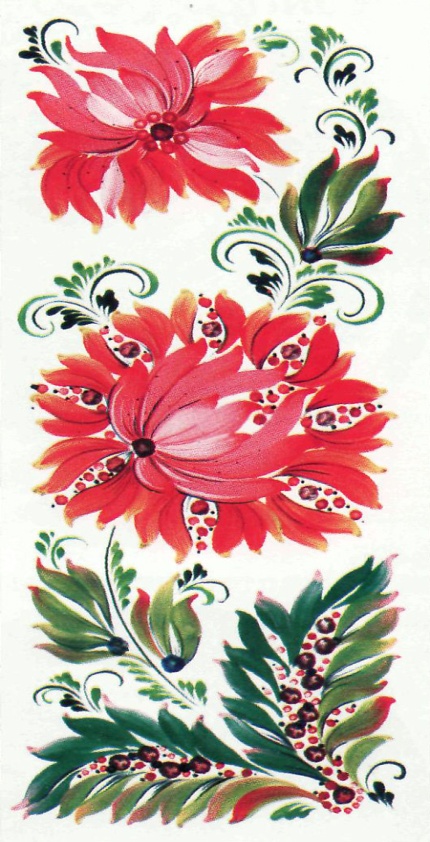 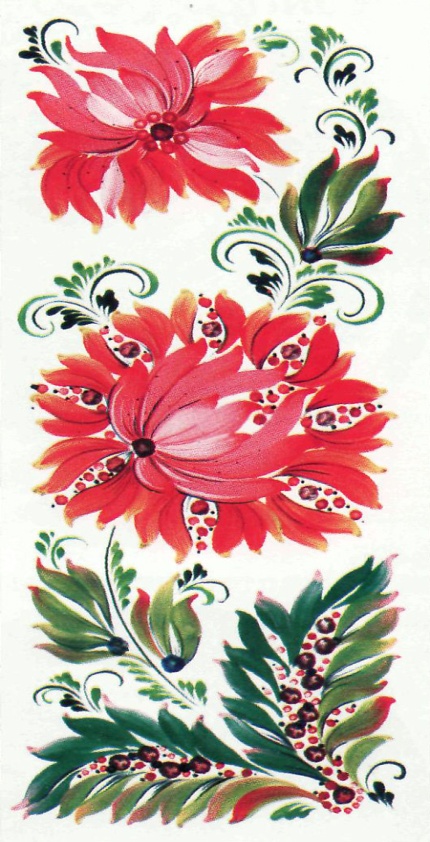 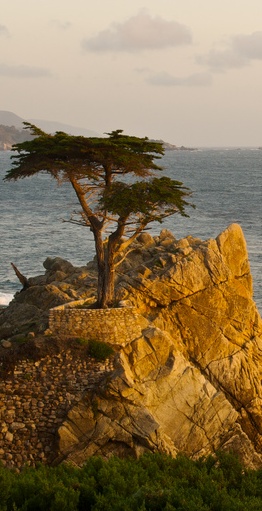 УКРАЇНСЬКА МОВА І ЛІТЕРАТУРА 
(поглиблений рівень)
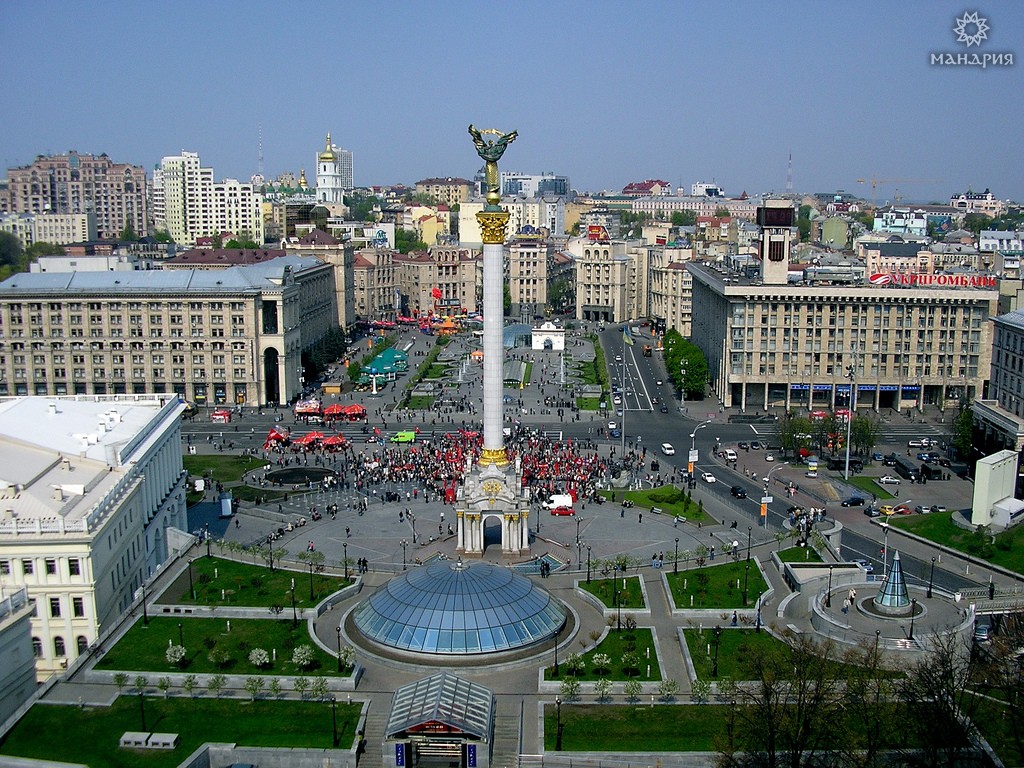 Кількість завдань – 74
 (58 завдань базового рівня та 16 завдань поглибленого рівня).
Час на виконання – 210 хв ( 150 хв на виконання завдань базового рівня та  60 хв на виконання завдань поглибленого рівня).
.
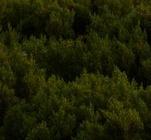 [Speaker Notes: Animated title moves behind picture
(Intermediate)


To reproduce the shape effects on this slide, do the following:
On the Home tab, in the Slides group, click Layout, and then click Blank.
On the Home tab, in the Drawing group, click Shapes, and then under Rectangles click Rectangle (first option from the left). On the slide, drag to draw a rectangle.
Select the rectangle. Under Drawing Tools, on the Format tab, in the Size group, do the following: 
In the Shape Height box, enter 3.17”.
In the  Shape Width box, enter 9.5”.
Drag the rectangle slightly above the middle of the slide. 
Select the rectangle. On the Home tab, in the Drawing group, click Arrange, point to Align, and then do the following:
Click Align to Slide.
Click Align Left.
Under Drawing Tools, on the Format tab, in the Shape Styles group, click the next to Shape Outline, and then click No Outline.
Under Drawing Tools, on the Format tab, in the Shape Styles group, click the Format Shape dialog box launcher. In the Format Shape dialog box, click Fill in the left pane, select Gradient fill in the Fill pane, and then do the following:
In the Type list, select Linear.
In the Angle box, enter 0. 
Under Gradient stops, click Add gradient stops or Remove gradient stops until two stops appear in the slider.
Also under Gradient stops, customize the gradient stops as follows:
Select the first stop in the slider, and then do the following: 
In the Position box, enter 0%.
Click the button next to Color, and then under Theme Colors click Orange, Accent 6, Darker 50% (fifth row, 10th option from the left).
Select the next stop in the slider, and then do the following: 
In the Position box, enter 100%.
Click the button next to Color, and then under Theme Colors click Orange, Accent 6, Darker 25% (fourth row, 10th option from the left).


To reproduce the “heading” text box on this slide, do the following:
On the Insert tab, in the Text group, select Text Box. On the slide, drag to draw a text box.
Enter the heading text, and then select text. On the Home tab, in the Font group, do the following:
In the Font list, select Calibri.
In the Font Size box, enter 38.
Click Bold.
Click the arrow next to Font Color, and then under Theme Colors click Orange, Accent 6, Darker 25% (fourth row, 10th option from the left).
On the Home tab, in the Paragraph group, click Align Text Left.
Drag the text box just above the rectangle, in the right half of the slide. 


To reproduce the second text box on this slide, do the following:
On the Insert tab, in the Text group, click Text Box. On the slide, drag to draw a text box.
Enter three lines of text with paragraph breaks, and then select the text. On the Home tab, in the Font group, do the following:
In the Font list, select Calibri.
In the Font Size list, select 28.
Click Bold.
Click the arrow next to Font Color, and then under Theme Colors click White, Background 1 (first row, first option from the left).
On the Home tab, in the Paragraph group, click the Paragraph dialog box launcher. In the Paragraph dialog box, do the following:
On the Indents and Spacing tab, under General, select Left in the Alignment box.
Under Spacing, select 12 in the After box.
Drag the second text box onto the rectangle, below the “heading” text box. 


To reproduce the full-color picture on this slide, do the following:
On the Insert tab, in the Images group, click Picture. In the Insert Picture dialog box, select a picture, and then click Insert.
On the slide, select the picture. Under Picture Tools, on the Format tab, in the Size group, click the Size and Position dialog box launcher. In the Format Picture dialog box, resize or crop the image so that the height is set to 5.08” and the width is set to 2.61”. To crop the picture, click Crop in the left pane, and in the right pane, under Crop position, enter values into the Height, Width, Left, and Top boxes. To resize the picture, click Size in the left pane, and in the right pane, under Size and rotate, enter values into the Height and Width boxes.
Also in the Format Picture dialog box, click Glow and Soft Edges in the left pane, and then, in the Glow and Soft Edges pane, do the following:
Under Glow, click the button next to Presets, and then click Blue, 5 pt glow Accent color 1 (first row, first option from the left).
Click the button next to Color, and then under Theme Colors click White, Background 1 (first row, first option from the left).
Drag the full-color picture on top of the rectangle, to the left of the text boxes. 
On the Home tab, in the Drawing group, click Arrange, point to Align, and then do the following:
Click Align to Slide.
Click Align Top. 


To reproduce the second picture on this slide, do the following:
On the Insert tab, in the Images group, click Picture. In the Insert Picture dialog box, select the same picture, and then click Insert. 
On the slide, select the picture. On the slide, select the picture. Under Picture Tools, on the Format tab, in the Size group, click the Size and Position dialog box launcher. In the Format Picture dialog box, resize or crop the image so that the height is set to 2.44” and the width is set to 2.61”. To crop the picture, click Crop in the left pane, and in the right pane, under Crop position, enter values into the Height, Width, Left, and Top boxes. To resize the picture, click Size in the left pane, and in the right pane, under Size and rotate, enter values into the Height and Width boxes.
On the slide, drag the new picture directly below the first one, and then, in the Format Picture dialog box, in the Crop tab, under Picture Position, adjust the Offset X and Offset Y settings to align the content of the two images so that they appear continuous.
Also in the Format Picture dialog box, click Picture Corrections in the left pane, and in the Picture Corrections pane, under Brightness and Contrast, do the following:
In the Brightness box, enter 70%.
In the Contrast box, enter -70%.
Select the smaller picture. On the Home tab, in the Drawing group, click Arrange, point to Align, and then do the following:
Click Align to Slide.
Click Align Bottom. 
Press and hold CTRL, and then select both pictures. On the Home tab, in the Drawing group, click Arrange, point to Align, and then do the following:
Click Align Selected Objects.
Click Align Center.  


To reproduce the animation effects on this slide, do the following:
On the slide, select the “heading” text box. On the Animations tab, in the Advanced Animation group, click Add Animation, and then under Entrance click Fade.
On the Animations tab, in the Timing group, in the Start list, select With Previous.
On the Animations tab, in the Timing group, in the Duration box, enter 2. 
On the Animations tab, in the Timing group, in the Delay box, enter 1.5.
On the slide, select the “heading” text box. On the Animations tab, in the Advanced Animation group, click Add Animation, and then under Motion Paths click Lines.
On the Animations tab, in the Timing group, in the Start list, select With Previous.
On the Animations tab, in the Timing group, in the Duration box, enter 2. 
On the Animations tab, in the Animation group, click Effect Options, and then click Left.
On the Animations tab, in the Animation group, click Effect Options, and then click Reverse Path Direction.
On the slide, select the motion path for the “heading” text box, point to the starting point (green arrow) of the motion path until the cursor becomes a two-headed arrow. Press and hold SHIFT, and then drag the starting point about 1.5” off the left edge of the slide. (Note: If your lines of text are longer than in the example above, you may need to further increase the length of the motion path. ) 
On the slide, select the second text box. On the slide, select the “heading” text box. On the Animations tab, in the Advanced Animation group, click Add Animation, and then under Entrance click Fade.
On the Animations tab, in the Animation group, click the Show Additional Effect Options dialog box launcher. In the Fade dialog box, do the following:
On the Effect tab, in the Animate text list, select By Letter.
In the % delay between letters box, enter 5.
On the Timing tab, in the Start list, select After Previous.
In the Duration list, select 0.5 seconds (Very Fast).
On the Text Animation tab, in the Group text list, select By 1st Level Paragraphs.


To reproduce the background on this slide, do the following:
One the Design tab, in the Background group, click Background Styles, and then click Format Background. In the Format Background dialog box, click Fill in the left pane, select Gradient fill in the Fill pane, and then do the following:
In the Type list, select Radial.
Click the button next to Direction, and then click From Center (third option from the left).
Under Gradient stops, click Add gradient stops or Remove gradient stops until three stops appear in the slider.
Also under Gradient stops, customize the gradient stops as follows:
Select the first stop in the slider, and then do the following: 
In the Position box, enter 0%.
Click the button next to Color, and then under Theme Colors click White, Background 1 (first row, first option from the left).
In the Transparency box, enter 0%. 
Select the next stop in the slider, and then do the following: 
In the Position box, enter 40%.
Click the button next to Color, and then under Theme Colors click White, Background 1 (first row, first option from the left).
In the Transparency box, enter 0%. 
Select the next stop in the slider, and then do the following: 
In the Position box, enter 100%.
Click the button next to Color, click More Colors, and then in the Colors dialog box, on the Custom tab, enter values for Red: 232, Green: 227, and Blue: 216.]
Сертифікаційна робота з української мови і літератури поглибленого рівня складається із завдань п’яти форм
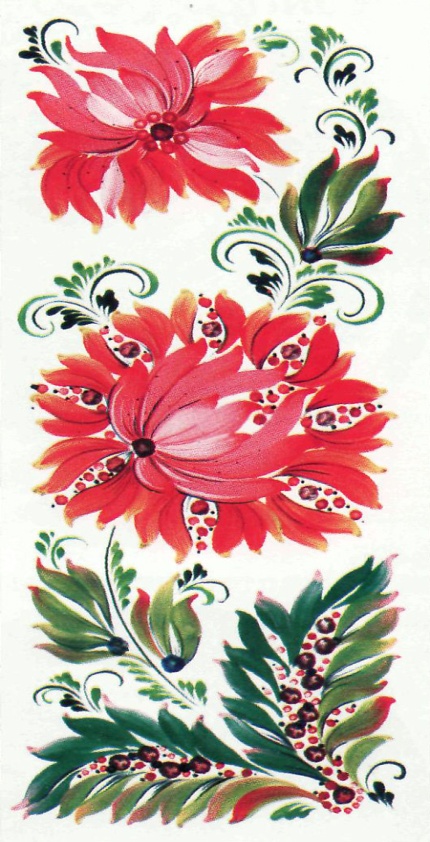 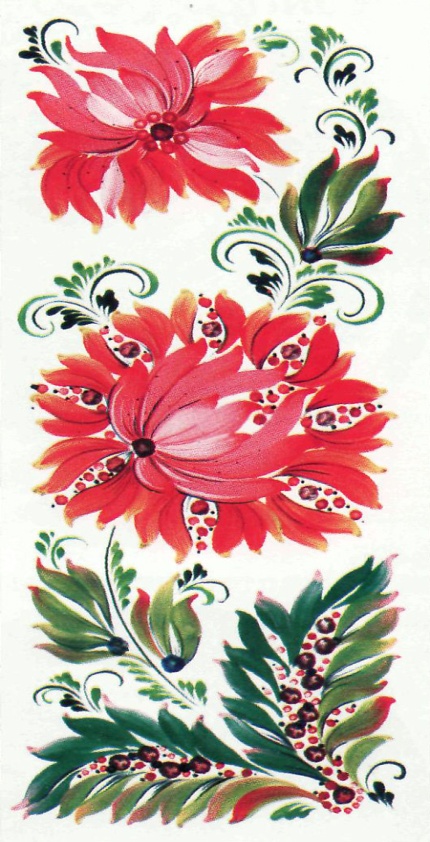 Завдання з вибором однієї правильної відповіді (№ 1-23*, 29-33*, 34-53- базовий рівень, № 59-62 – поглиблений рівень )
[Speaker Notes: Animated SmartArt vertical list
(Intermediate)


To reproduce the SmartArt effects on this slide, do the following:
On the Home tab, in the Slides group, click Layout, and then click Blank.
On the Insert tab, in the Illustrations group, click SmartArt. In the Choose a SmartArt Graphic dialog box, in the left pane, click List. In the List pane, click Vertical Block List (sixth row, first option from the left), and then click OK to insert the graphic into the slide. 
Select the graphic, and then click one of the arrows on the left border. In the Type your text here dialog box, enter text for each of the rectangles.
Press and hold CTRL, and select each of the second-level rectangles on the slide. Drag the left sizing handle of one of the second-level rectangles to the left 0.5” to increase the width of the second-level rectangles.Note: The first-level rectangles (rounded rectangles) will decrease in width at the same time.
Select the SmartArt graphic. Under SmartArt Tools, on the Design tab, in the SmartArt Styles group, click the More arrow at the  SmartArt Styles gallery, and under Best Match for Document select Intense Effect (fifth option from the left).
Press and hold CTRL, and then select each of the first-level rectangles (rounded rectangles) in the SmartArt graphic.
Under SmartArt Tools, on the Format tab, in the WordArt Styles group, click the arrow to the right of Text Fill, and under Theme Colors select White, Background 1, Darker 25%. (fourth row, first option from the left). 
Under SmartArt Tools, on the Format tab, in the Shape Styles group, click the arrow to the right of Shape Fill and under Theme Colors select White, Background 1 (first row, first option from the left). 
Select the top, second-level rectangle in the SmartArt graphic.
Under SmartArt Tools, on the Format tab, in the Shape Styles group, click the arrow to the right of Shape Fill and under Theme Colors select Olive Green, Accent 3.  (first row, seventh option from the left).
Select the center, second-level rectangle in the SmartArt graphic.
Under SmartArt Tools, on the Format tab, in the Shape Styles group, click the arrow to the right of Shape Fill and under Theme Colors select  Olive Green, Accent 3, Lighter 40% (fourth row, seventh option from the left).
Select bottom, second-level rectangle in the SmartArt graphic.
Under SmartArt Tools, on the Format tab, in the Shape Styles group, click the arrow to the right of Shape Fill and under Theme Colors select Olive Green, Accent 3, Lighter 60% (third row, seventh option from the left).
Press and hold CTRL, and select each of the second-level rectangles.
On the Home tab, in the Font group, in the Font Color list select White, Background 1 (first row, first option from the left).
Under SmartArt Tools, on the Format tab, in the WordArt Styles group, click the arrow to the right of Text Effects, then point to Shadow, and under Outer, click Offset Diagonal Bottom Right.


To reproduce the animation effects on this slide, do the following:
On the Animation tab, in the Animation group, click Animation Pane. 
Select the SmartArt graphic, and then on the Animations tab, in the Animation group, click the More arrow at the Effects Gallery and click More Effects. In the Change Entrance Effect dialog box, under Exciting select Curve Up, and click OK. 
In the Animation group, click Effect Options, and under Sequence, click One by One.
In the Timing group, do the following:
On the Timing tab, in the Start list, select After Previous.
On the Timing tab, in the Duration list, select 01.00.
In the Animation Pane, click the double arrow under the curve up entrance effect (first effect) to expand the list of effects.
Press and hold CTRL, and select the second, fourth, and sixth effects (curve up entrance effects). On the Animations tab, in the Animation group, click the More arrow at the Effects Gallery and click More Entrance Effects. In the Change Entrance Effect dialog box, under Basic, select Peek In, and click OK.
In the Animation group, click Effect Options, and under Direction, click From Top.
In the Timing group, do the following:
In the Start list, select With Previous.
In the Duration list, select 01.00. 

To reproduce the background effects on this slide, do the following:
Right-click the slide background, and then click Format Background. 
In the Format Background dialog box, click Fill in the left pane, select Gradient fill in the Fill pane, and then do the following:
In the Type list, select Radial.
In the Direction list, click From Center (third option from the left).
Under Gradient stops, click Add gradient stop or Remove gradient stop until two stops appear on the slider, then customize the gradient stops as follows:
Select the first stop on the slider, and then do the following:
In the Position box, enter 33%.
Click the button next to Color, and then under Theme Colors click White, Background 1 (first row, the first option from the left).
Select the last stop on the slider, and then do the following: 
In the Position box, enter 100%.
Click the button next to Color, and then under Theme Colors click White, Background 1, Darker 15% (third row, first option from the left).]
Приклад завдання з вибором однієї
 правильної відповіді
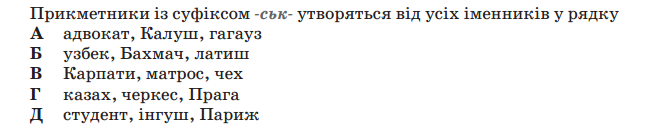 Правильна відповідь : В
Завдання на встановлення відповідності (№ 24-28*, 54-57 – базовий рівень)
[Speaker Notes: Animated SmartArt vertical list
(Intermediate)


To reproduce the SmartArt effects on this slide, do the following:
On the Home tab, in the Slides group, click Layout, and then click Blank.
On the Insert tab, in the Illustrations group, click SmartArt. In the Choose a SmartArt Graphic dialog box, in the left pane, click List. In the List pane, click Vertical Block List (sixth row, first option from the left), and then click OK to insert the graphic into the slide. 
Select the graphic, and then click one of the arrows on the left border. In the Type your text here dialog box, enter text for each of the rectangles.
Press and hold CTRL, and select each of the second-level rectangles on the slide. Drag the left sizing handle of one of the second-level rectangles to the left 0.5” to increase the width of the second-level rectangles.Note: The first-level rectangles (rounded rectangles) will decrease in width at the same time.
Select the SmartArt graphic. Under SmartArt Tools, on the Design tab, in the SmartArt Styles group, click the More arrow at the  SmartArt Styles gallery, and under Best Match for Document select Intense Effect (fifth option from the left).
Press and hold CTRL, and then select each of the first-level rectangles (rounded rectangles) in the SmartArt graphic.
Under SmartArt Tools, on the Format tab, in the WordArt Styles group, click the arrow to the right of Text Fill, and under Theme Colors select White, Background 1, Darker 25%. (fourth row, first option from the left). 
Under SmartArt Tools, on the Format tab, in the Shape Styles group, click the arrow to the right of Shape Fill and under Theme Colors select White, Background 1 (first row, first option from the left). 
Select the top, second-level rectangle in the SmartArt graphic.
Under SmartArt Tools, on the Format tab, in the Shape Styles group, click the arrow to the right of Shape Fill and under Theme Colors select Olive Green, Accent 3.  (first row, seventh option from the left).
Select the center, second-level rectangle in the SmartArt graphic.
Under SmartArt Tools, on the Format tab, in the Shape Styles group, click the arrow to the right of Shape Fill and under Theme Colors select  Olive Green, Accent 3, Lighter 40% (fourth row, seventh option from the left).
Select bottom, second-level rectangle in the SmartArt graphic.
Under SmartArt Tools, on the Format tab, in the Shape Styles group, click the arrow to the right of Shape Fill and under Theme Colors select Olive Green, Accent 3, Lighter 60% (third row, seventh option from the left).
Press and hold CTRL, and select each of the second-level rectangles.
On the Home tab, in the Font group, in the Font Color list select White, Background 1 (first row, first option from the left).
Under SmartArt Tools, on the Format tab, in the WordArt Styles group, click the arrow to the right of Text Effects, then point to Shadow, and under Outer, click Offset Diagonal Bottom Right.


To reproduce the animation effects on this slide, do the following:
On the Animation tab, in the Animation group, click Animation Pane. 
Select the SmartArt graphic, and then on the Animations tab, in the Animation group, click the More arrow at the Effects Gallery and click More Effects. In the Change Entrance Effect dialog box, under Exciting select Curve Up, and click OK. 
In the Animation group, click Effect Options, and under Sequence, click One by One.
In the Timing group, do the following:
On the Timing tab, in the Start list, select After Previous.
On the Timing tab, in the Duration list, select 01.00.
In the Animation Pane, click the double arrow under the curve up entrance effect (first effect) to expand the list of effects.
Press and hold CTRL, and select the second, fourth, and sixth effects (curve up entrance effects). On the Animations tab, in the Animation group, click the More arrow at the Effects Gallery and click More Entrance Effects. In the Change Entrance Effect dialog box, under Basic, select Peek In, and click OK.
In the Animation group, click Effect Options, and under Direction, click From Top.
In the Timing group, do the following:
In the Start list, select With Previous.
In the Duration list, select 01.00. 

To reproduce the background effects on this slide, do the following:
Right-click the slide background, and then click Format Background. 
In the Format Background dialog box, click Fill in the left pane, select Gradient fill in the Fill pane, and then do the following:
In the Type list, select Radial.
In the Direction list, click From Center (third option from the left).
Under Gradient stops, click Add gradient stop or Remove gradient stop until two stops appear on the slider, then customize the gradient stops as follows:
Select the first stop on the slider, and then do the following:
In the Position box, enter 33%.
Click the button next to Color, and then under Theme Colors click White, Background 1 (first row, the first option from the left).
Select the last stop on the slider, and then do the following: 
In the Position box, enter 100%.
Click the button next to Color, and then under Theme Colors click White, Background 1, Darker 15% (third row, first option from the left).]
Приклад завдання на встановлення відповідності
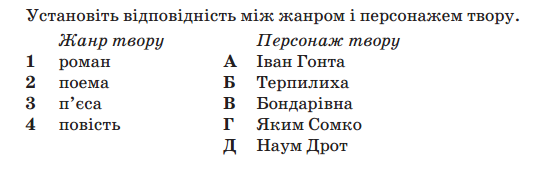 Правильна відповідь: 1-Г, 2-А, 3-Б, 4-Д.
Завдання на встановлення правильної послідовності (№ 63-66 – поглиблений рівень)
[Speaker Notes: Animated SmartArt vertical list
(Intermediate)


To reproduce the SmartArt effects on this slide, do the following:
On the Home tab, in the Slides group, click Layout, and then click Blank.
On the Insert tab, in the Illustrations group, click SmartArt. In the Choose a SmartArt Graphic dialog box, in the left pane, click List. In the List pane, click Vertical Block List (sixth row, first option from the left), and then click OK to insert the graphic into the slide. 
Select the graphic, and then click one of the arrows on the left border. In the Type your text here dialog box, enter text for each of the rectangles.
Press and hold CTRL, and select each of the second-level rectangles on the slide. Drag the left sizing handle of one of the second-level rectangles to the left 0.5” to increase the width of the second-level rectangles.Note: The first-level rectangles (rounded rectangles) will decrease in width at the same time.
Select the SmartArt graphic. Under SmartArt Tools, on the Design tab, in the SmartArt Styles group, click the More arrow at the  SmartArt Styles gallery, and under Best Match for Document select Intense Effect (fifth option from the left).
Press and hold CTRL, and then select each of the first-level rectangles (rounded rectangles) in the SmartArt graphic.
Under SmartArt Tools, on the Format tab, in the WordArt Styles group, click the arrow to the right of Text Fill, and under Theme Colors select White, Background 1, Darker 25%. (fourth row, first option from the left). 
Under SmartArt Tools, on the Format tab, in the Shape Styles group, click the arrow to the right of Shape Fill and under Theme Colors select White, Background 1 (first row, first option from the left). 
Select the top, second-level rectangle in the SmartArt graphic.
Under SmartArt Tools, on the Format tab, in the Shape Styles group, click the arrow to the right of Shape Fill and under Theme Colors select Olive Green, Accent 3.  (first row, seventh option from the left).
Select the center, second-level rectangle in the SmartArt graphic.
Under SmartArt Tools, on the Format tab, in the Shape Styles group, click the arrow to the right of Shape Fill and under Theme Colors select  Olive Green, Accent 3, Lighter 40% (fourth row, seventh option from the left).
Select bottom, second-level rectangle in the SmartArt graphic.
Under SmartArt Tools, on the Format tab, in the Shape Styles group, click the arrow to the right of Shape Fill and under Theme Colors select Olive Green, Accent 3, Lighter 60% (third row, seventh option from the left).
Press and hold CTRL, and select each of the second-level rectangles.
On the Home tab, in the Font group, in the Font Color list select White, Background 1 (first row, first option from the left).
Under SmartArt Tools, on the Format tab, in the WordArt Styles group, click the arrow to the right of Text Effects, then point to Shadow, and under Outer, click Offset Diagonal Bottom Right.


To reproduce the animation effects on this slide, do the following:
On the Animation tab, in the Animation group, click Animation Pane. 
Select the SmartArt graphic, and then on the Animations tab, in the Animation group, click the More arrow at the Effects Gallery and click More Effects. In the Change Entrance Effect dialog box, under Exciting select Curve Up, and click OK. 
In the Animation group, click Effect Options, and under Sequence, click One by One.
In the Timing group, do the following:
On the Timing tab, in the Start list, select After Previous.
On the Timing tab, in the Duration list, select 01.00.
In the Animation Pane, click the double arrow under the curve up entrance effect (first effect) to expand the list of effects.
Press and hold CTRL, and select the second, fourth, and sixth effects (curve up entrance effects). On the Animations tab, in the Animation group, click the More arrow at the Effects Gallery and click More Entrance Effects. In the Change Entrance Effect dialog box, under Basic, select Peek In, and click OK.
In the Animation group, click Effect Options, and under Direction, click From Top.
In the Timing group, do the following:
In the Start list, select With Previous.
In the Duration list, select 01.00. 

To reproduce the background effects on this slide, do the following:
Right-click the slide background, and then click Format Background. 
In the Format Background dialog box, click Fill in the left pane, select Gradient fill in the Fill pane, and then do the following:
In the Type list, select Radial.
In the Direction list, click From Center (third option from the left).
Under Gradient stops, click Add gradient stop or Remove gradient stop until two stops appear on the slider, then customize the gradient stops as follows:
Select the first stop on the slider, and then do the following:
In the Position box, enter 33%.
Click the button next to Color, and then under Theme Colors click White, Background 1 (first row, the first option from the left).
Select the last stop on the slider, and then do the following: 
In the Position box, enter 100%.
Click the button next to Color, and then under Theme Colors click White, Background 1, Darker 15% (third row, first option from the left).]
Приклад завдання на встановлення правильної послідовності
Встановіть хронологічну послідовність літературно-мистецьких течій.

А символізм
Б екзистенціалізм
В романтизм
Г постмодернізм
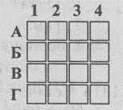 Правильна відповідь: 1-В, 2-А, 3-Б, 4-Г.
Завдання з короткою відповіддю(№ 67-74 – поглиблений рівень)
[Speaker Notes: Animated SmartArt vertical list
(Intermediate)


To reproduce the SmartArt effects on this slide, do the following:
On the Home tab, in the Slides group, click Layout, and then click Blank.
On the Insert tab, in the Illustrations group, click SmartArt. In the Choose a SmartArt Graphic dialog box, in the left pane, click List. In the List pane, click Vertical Block List (sixth row, first option from the left), and then click OK to insert the graphic into the slide. 
Select the graphic, and then click one of the arrows on the left border. In the Type your text here dialog box, enter text for each of the rectangles.
Press and hold CTRL, and select each of the second-level rectangles on the slide. Drag the left sizing handle of one of the second-level rectangles to the left 0.5” to increase the width of the second-level rectangles.Note: The first-level rectangles (rounded rectangles) will decrease in width at the same time.
Select the SmartArt graphic. Under SmartArt Tools, on the Design tab, in the SmartArt Styles group, click the More arrow at the  SmartArt Styles gallery, and under Best Match for Document select Intense Effect (fifth option from the left).
Press and hold CTRL, and then select each of the first-level rectangles (rounded rectangles) in the SmartArt graphic.
Under SmartArt Tools, on the Format tab, in the WordArt Styles group, click the arrow to the right of Text Fill, and under Theme Colors select White, Background 1, Darker 25%. (fourth row, first option from the left). 
Under SmartArt Tools, on the Format tab, in the Shape Styles group, click the arrow to the right of Shape Fill and under Theme Colors select White, Background 1 (first row, first option from the left). 
Select the top, second-level rectangle in the SmartArt graphic.
Under SmartArt Tools, on the Format tab, in the Shape Styles group, click the arrow to the right of Shape Fill and under Theme Colors select Olive Green, Accent 3.  (first row, seventh option from the left).
Select the center, second-level rectangle in the SmartArt graphic.
Under SmartArt Tools, on the Format tab, in the Shape Styles group, click the arrow to the right of Shape Fill and under Theme Colors select  Olive Green, Accent 3, Lighter 40% (fourth row, seventh option from the left).
Select bottom, second-level rectangle in the SmartArt graphic.
Under SmartArt Tools, on the Format tab, in the Shape Styles group, click the arrow to the right of Shape Fill and under Theme Colors select Olive Green, Accent 3, Lighter 60% (third row, seventh option from the left).
Press and hold CTRL, and select each of the second-level rectangles.
On the Home tab, in the Font group, in the Font Color list select White, Background 1 (first row, first option from the left).
Under SmartArt Tools, on the Format tab, in the WordArt Styles group, click the arrow to the right of Text Effects, then point to Shadow, and under Outer, click Offset Diagonal Bottom Right.


To reproduce the animation effects on this slide, do the following:
On the Animation tab, in the Animation group, click Animation Pane. 
Select the SmartArt graphic, and then on the Animations tab, in the Animation group, click the More arrow at the Effects Gallery and click More Effects. In the Change Entrance Effect dialog box, under Exciting select Curve Up, and click OK. 
In the Animation group, click Effect Options, and under Sequence, click One by One.
In the Timing group, do the following:
On the Timing tab, in the Start list, select After Previous.
On the Timing tab, in the Duration list, select 01.00.
In the Animation Pane, click the double arrow under the curve up entrance effect (first effect) to expand the list of effects.
Press and hold CTRL, and select the second, fourth, and sixth effects (curve up entrance effects). On the Animations tab, in the Animation group, click the More arrow at the Effects Gallery and click More Entrance Effects. In the Change Entrance Effect dialog box, under Basic, select Peek In, and click OK.
In the Animation group, click Effect Options, and under Direction, click From Top.
In the Timing group, do the following:
In the Start list, select With Previous.
In the Duration list, select 01.00. 

To reproduce the background effects on this slide, do the following:
Right-click the slide background, and then click Format Background. 
In the Format Background dialog box, click Fill in the left pane, select Gradient fill in the Fill pane, and then do the following:
In the Type list, select Radial.
In the Direction list, click From Center (third option from the left).
Under Gradient stops, click Add gradient stop or Remove gradient stop until two stops appear on the slider, then customize the gradient stops as follows:
Select the first stop on the slider, and then do the following:
In the Position box, enter 33%.
Click the button next to Color, and then under Theme Colors click White, Background 1 (first row, the first option from the left).
Select the last stop on the slider, and then do the following: 
In the Position box, enter 100%.
Click the button next to Color, and then under Theme Colors click White, Background 1, Darker 15% (third row, first option from the left).]
Приклад завдання з короткою відповіддю
Прочитайте уважно текст «Цінності». Дайте відповіді на запитання та виконайте завдання 1-6 до нього.
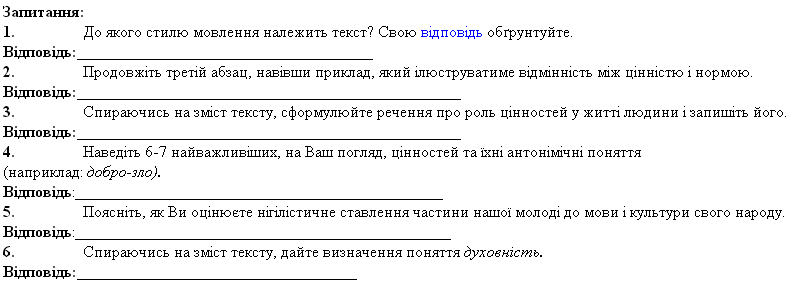 Завдання з розгорнутою відповіддю (№58* - базовий рівень)
[Speaker Notes: Animated SmartArt vertical list
(Intermediate)


To reproduce the SmartArt effects on this slide, do the following:
On the Home tab, in the Slides group, click Layout, and then click Blank.
On the Insert tab, in the Illustrations group, click SmartArt. In the Choose a SmartArt Graphic dialog box, in the left pane, click List. In the List pane, click Vertical Block List (sixth row, first option from the left), and then click OK to insert the graphic into the slide. 
Select the graphic, and then click one of the arrows on the left border. In the Type your text here dialog box, enter text for each of the rectangles.
Press and hold CTRL, and select each of the second-level rectangles on the slide. Drag the left sizing handle of one of the second-level rectangles to the left 0.5” to increase the width of the second-level rectangles.Note: The first-level rectangles (rounded rectangles) will decrease in width at the same time.
Select the SmartArt graphic. Under SmartArt Tools, on the Design tab, in the SmartArt Styles group, click the More arrow at the  SmartArt Styles gallery, and under Best Match for Document select Intense Effect (fifth option from the left).
Press and hold CTRL, and then select each of the first-level rectangles (rounded rectangles) in the SmartArt graphic.
Under SmartArt Tools, on the Format tab, in the WordArt Styles group, click the arrow to the right of Text Fill, and under Theme Colors select White, Background 1, Darker 25%. (fourth row, first option from the left). 
Under SmartArt Tools, on the Format tab, in the Shape Styles group, click the arrow to the right of Shape Fill and under Theme Colors select White, Background 1 (first row, first option from the left). 
Select the top, second-level rectangle in the SmartArt graphic.
Under SmartArt Tools, on the Format tab, in the Shape Styles group, click the arrow to the right of Shape Fill and under Theme Colors select Olive Green, Accent 3.  (first row, seventh option from the left).
Select the center, second-level rectangle in the SmartArt graphic.
Under SmartArt Tools, on the Format tab, in the Shape Styles group, click the arrow to the right of Shape Fill and under Theme Colors select  Olive Green, Accent 3, Lighter 40% (fourth row, seventh option from the left).
Select bottom, second-level rectangle in the SmartArt graphic.
Under SmartArt Tools, on the Format tab, in the Shape Styles group, click the arrow to the right of Shape Fill and under Theme Colors select Olive Green, Accent 3, Lighter 60% (third row, seventh option from the left).
Press and hold CTRL, and select each of the second-level rectangles.
On the Home tab, in the Font group, in the Font Color list select White, Background 1 (first row, first option from the left).
Under SmartArt Tools, on the Format tab, in the WordArt Styles group, click the arrow to the right of Text Effects, then point to Shadow, and under Outer, click Offset Diagonal Bottom Right.


To reproduce the animation effects on this slide, do the following:
On the Animation tab, in the Animation group, click Animation Pane. 
Select the SmartArt graphic, and then on the Animations tab, in the Animation group, click the More arrow at the Effects Gallery and click More Effects. In the Change Entrance Effect dialog box, under Exciting select Curve Up, and click OK. 
In the Animation group, click Effect Options, and under Sequence, click One by One.
In the Timing group, do the following:
On the Timing tab, in the Start list, select After Previous.
On the Timing tab, in the Duration list, select 01.00.
In the Animation Pane, click the double arrow under the curve up entrance effect (first effect) to expand the list of effects.
Press and hold CTRL, and select the second, fourth, and sixth effects (curve up entrance effects). On the Animations tab, in the Animation group, click the More arrow at the Effects Gallery and click More Entrance Effects. In the Change Entrance Effect dialog box, under Basic, select Peek In, and click OK.
In the Animation group, click Effect Options, and under Direction, click From Top.
In the Timing group, do the following:
In the Start list, select With Previous.
In the Duration list, select 01.00. 

To reproduce the background effects on this slide, do the following:
Right-click the slide background, and then click Format Background. 
In the Format Background dialog box, click Fill in the left pane, select Gradient fill in the Fill pane, and then do the following:
In the Type list, select Radial.
In the Direction list, click From Center (third option from the left).
Under Gradient stops, click Add gradient stop or Remove gradient stop until two stops appear on the slider, then customize the gradient stops as follows:
Select the first stop on the slider, and then do the following:
In the Position box, enter 33%.
Click the button next to Color, and then under Theme Colors click White, Background 1 (first row, the first option from the left).
Select the last stop on the slider, and then do the following: 
In the Position box, enter 100%.
Click the button next to Color, and then under Theme Colors click White, Background 1, Darker 15% (third row, first option from the left).]
Приклад завдання з розгорнутою відповіддю
Методичні рекомендації щодо підготовки до виконання завдання з розгорнутою відповіддю
Виконуючи таке завдання, аргументуйте свою позицію, керуючись інструкцією в тестовому зошиті.
    Насамперед сформулюйте тезу, тобто речення або кілька речень, де було б відбито Ваше розуміння порушеної проблеми та ставлення до неї. Тож формулюйте тезу чітко й однозначно, не змінюйте її в процесі доведення.
     Далі обґрунтуйте свою тезу, наведіть два-три переконливі пояснення, які найкраще підтвердять Ваші міркування. Необхідно, щоб аргументи не дублювали один одного, не суперечили один одному й сукупно були достатніми для обґрунтування тези.
До кожного з таких аргументів наведіть приклад. Приклад – це ілюстрація істинності Вашої тези. Один з прикладів має бути з художньої літератури або інших видів мистецтва. Інший приклад має стосуватися історії, суспільно- політичних подій чи Вашого життєвого досвіду. Зосередьтеся на тому, щоб продемонструвати вмотивований зв’язок наведених прикладів з Вашою позицією.
         Сформулюйте висновок, котрий підсумував би Ваші міркування. Пам’ятайте, що висновок має послідовно випливати з попередніх міркувань і бути логічно пов’язаним із висунутою тезою.
Структура 
власного висловлення
Тому що…
1.
Теза
2. Аргументи
(не менше двох)
3.
Приклади 
(не менше двох)
4. 
Висновок
Чому?
Наприклад…
Доцільно організувати роботу над письмовим висловлюванням так:
уважно прочитайте повністю умову завдання;
дотримуйтеся норм української орфографії, пунктуації, граматики та стилістики. Вживайте ті слова і конструюйте речення, щодо правильного написання й побудови яких Ви не маєте сумнівів.
прагніть викладати свої думки чітко, зрозуміло, логічно й послідовно. Логічність виявляється в композиційному структуруванні етапів розвитку думки. Послідовність викладу думок реалізується дотриманням смислових зв’язків між реченнями.
УВАГА! * - завдання з української мови , результат виконання яких буде зараховуватися як державна підсумкова атестація
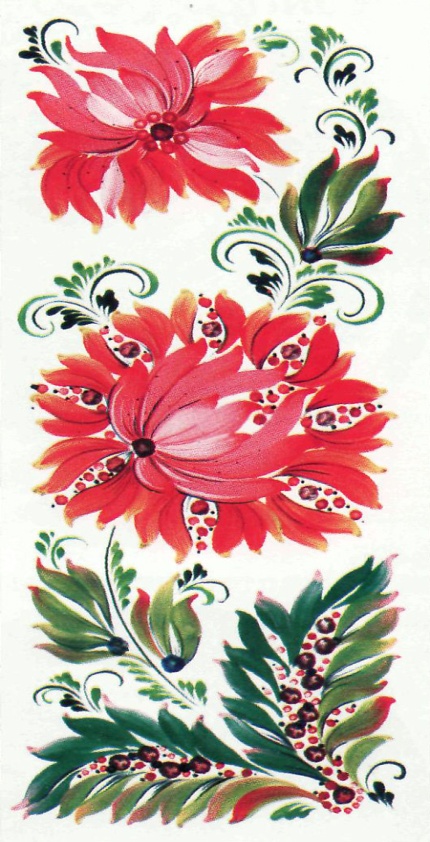 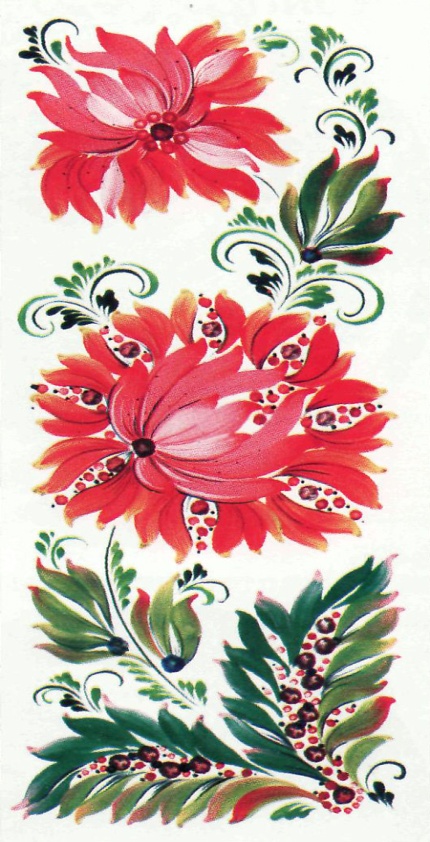 Максимальна кількість балів, яку можна набрати, правильно виконавши всі завдання сертифікаційної роботи з української мови і літератури поглибленого рівня – 136 балів.
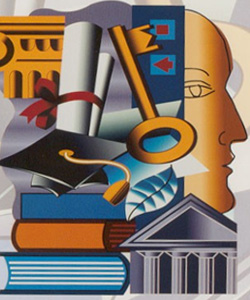 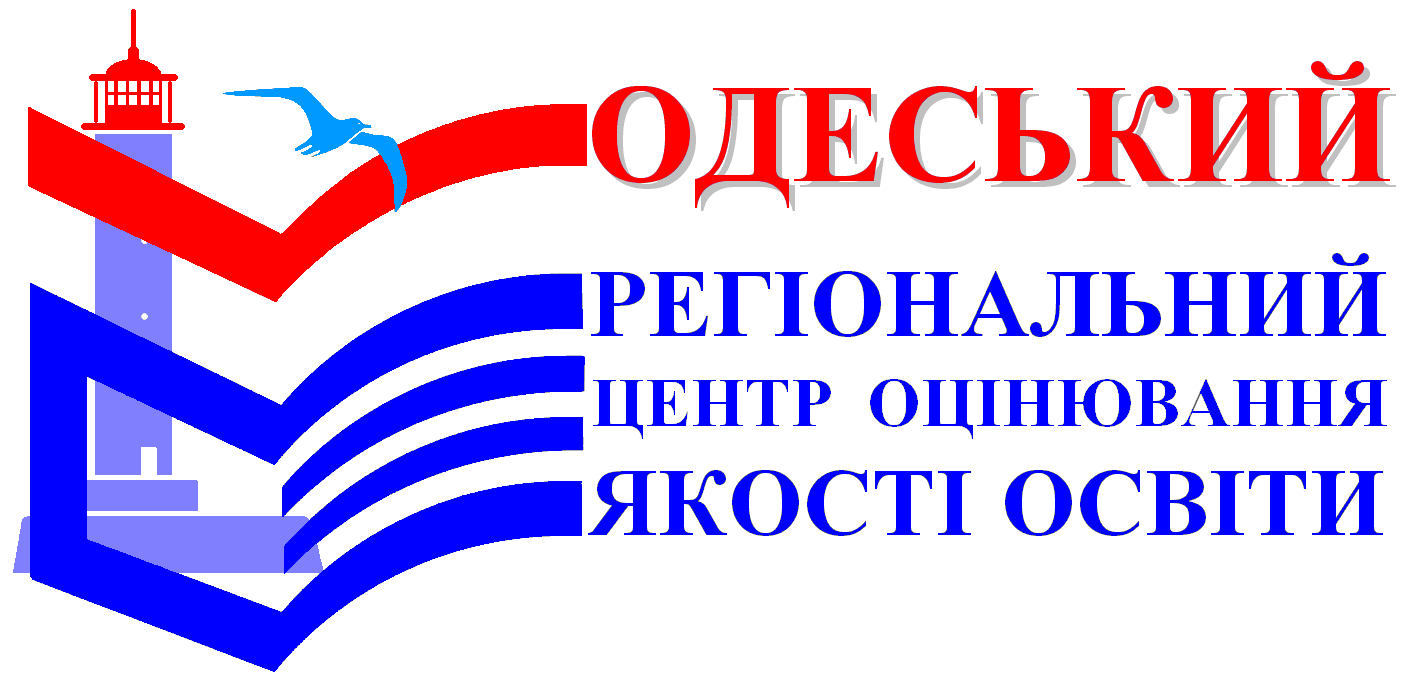 Психологічна адаптація
Зовнішнє незалежне оцінювання має низку особливостей, які можуть викликати у випускників різні труднощі. Їхнє подолання має орієнтуватися на оволодіння учнями специфічними навичками, що визначаються особливостями процедури ЗНО.
Поняття «готовність до ЗНО» можливо розкрити через виділені структурні компоненти:
ЛИСТІВКА-КОНСУЛЬТАЦІЯ(класним керівникам, вчителям-предметникамщодо підготовки до зовнішнього незалежного оцінювання)
У сучасній практиці тестові технології контролю навчальних досягнень посідають належне місце, бо забезпечують найбільш об’єктивне і всебічне оцінювання досягнень учнів із навчального предмета. 

Для того, щоб учні могли впевнено впоратись з тестом у напруженій обстановці, треба готуватися заздалегідь.

Тому вчителям необхідно посилити роботу з відпрацювання завдань різної форми і різного ступеня складності, широко практикувати тестування як навчальний прийом і контрольну форму перевірки знань, умінь і навичок школярів.
Важливим завданням учителя в підготовчий період є формування в учнів таких установок:
1. Формування позитивної установки до тестування.
2. Подолання почуття невідомого, формування впевненості в собі.
3. Формування позитивного ставлення до тестових завдань і тестової
ситуації взагалі.
4. Набуття навичок роботи з тестовими завданнями.
5. Усвідомлення подібності принципів розв’язання завдань у тестах.
6. Зниження вірогідності прояву негативних установок, які впливають на
результативність роботи.
7. Навіювання оптимізму, підтримання сподівань на гарний результат.
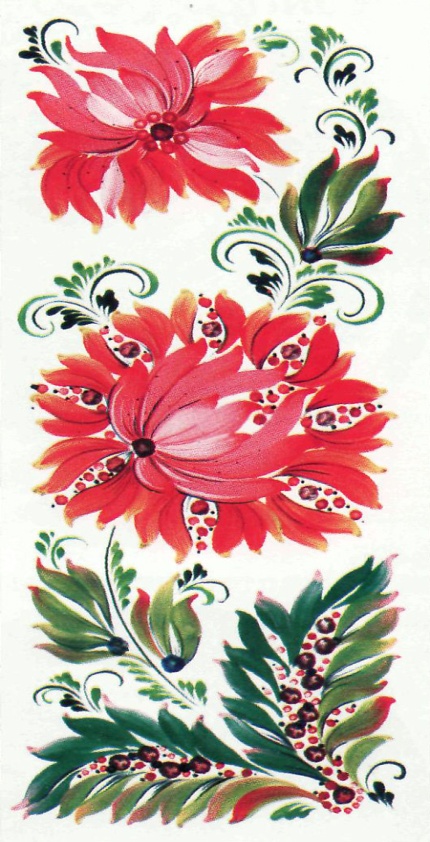 Дякую за увагу!
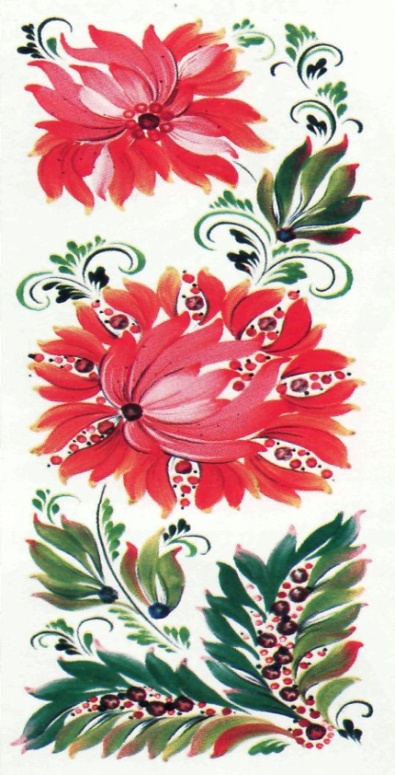